Grammar StationsEditable Pages
from Language Arts Classroom

To use:
Go to “insert.”
Click “text box.”
Type your specific directions or guidelines in the box.
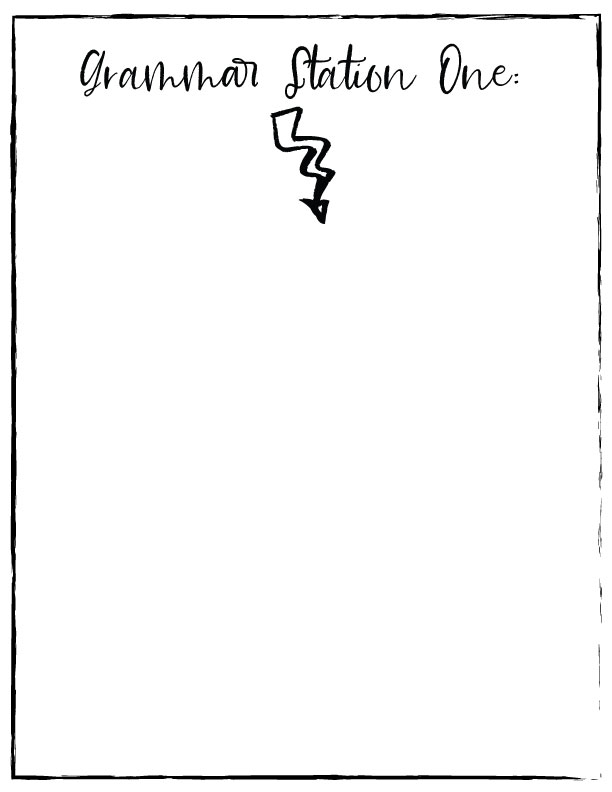 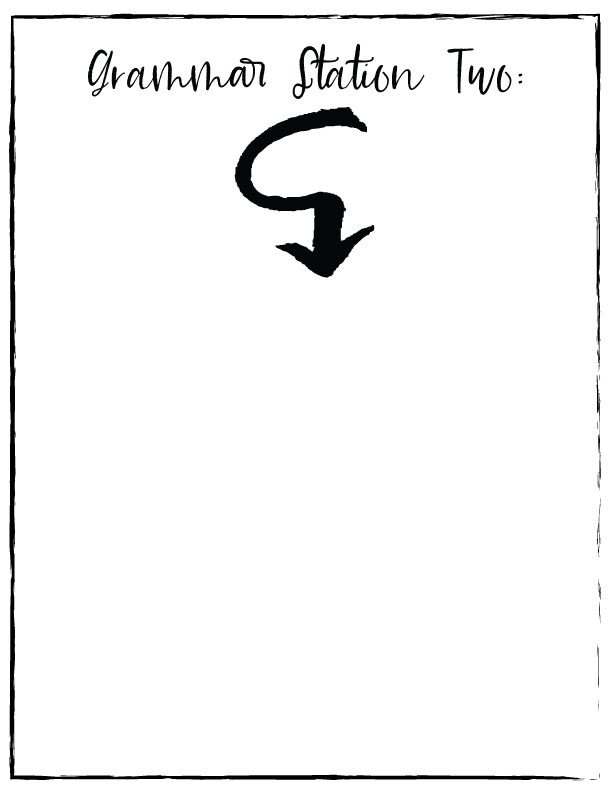 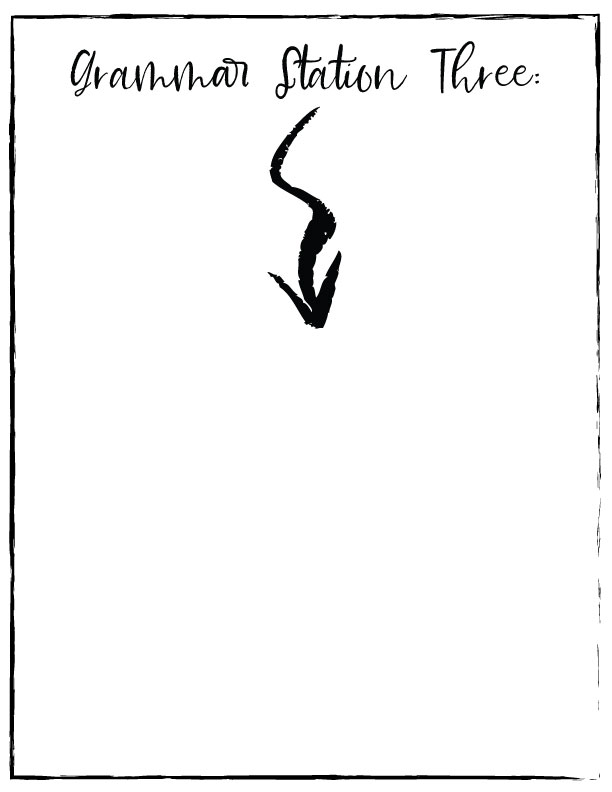 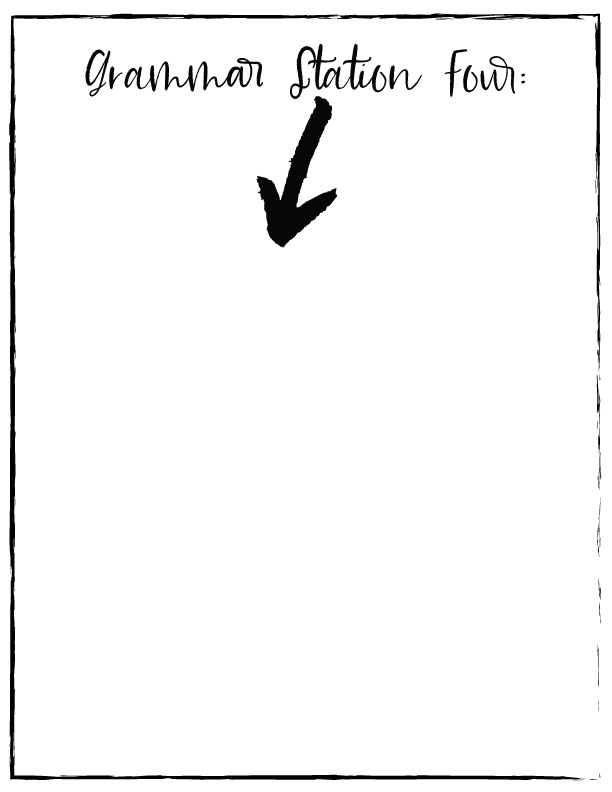 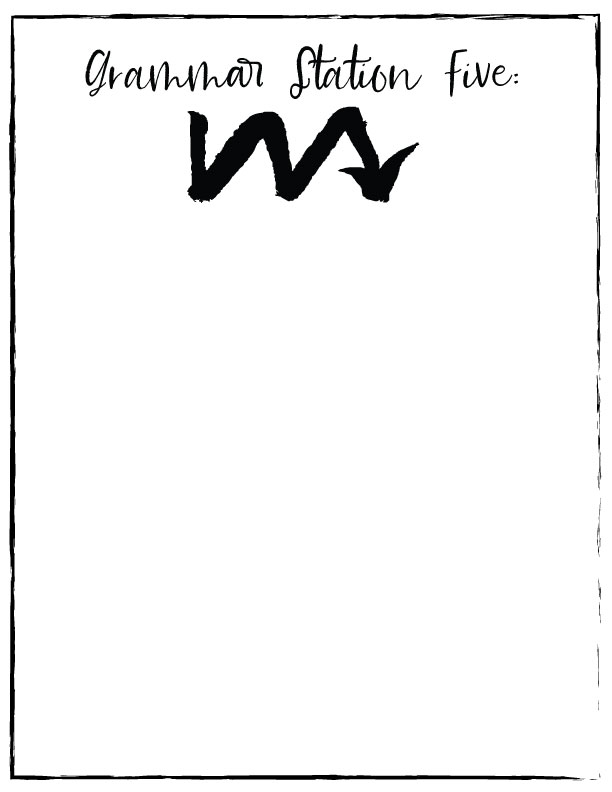 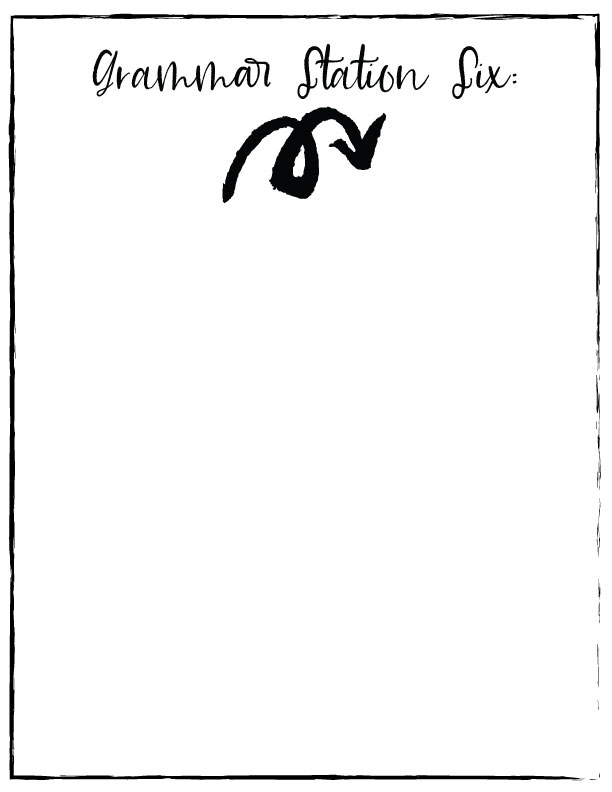 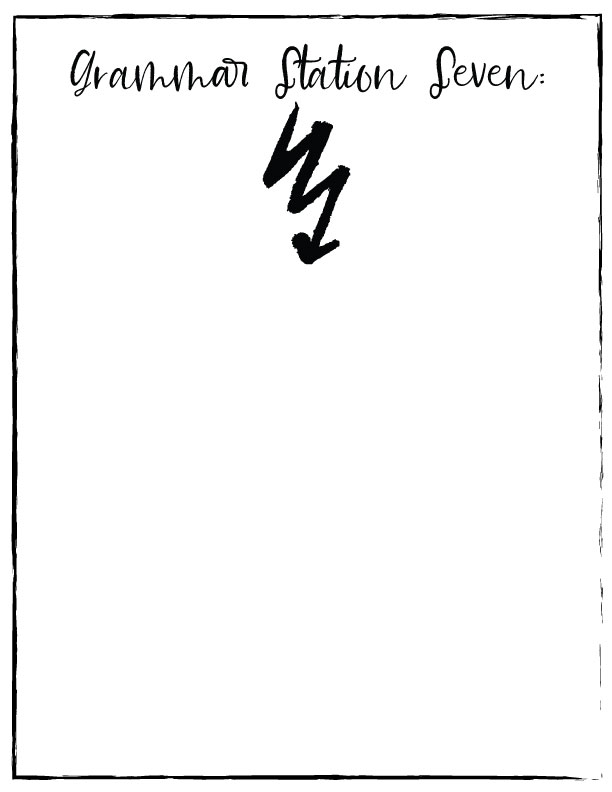 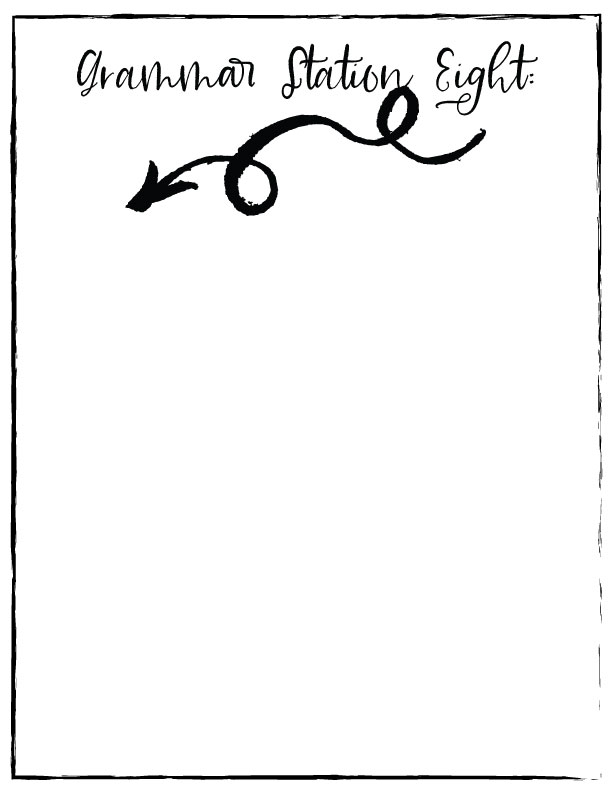 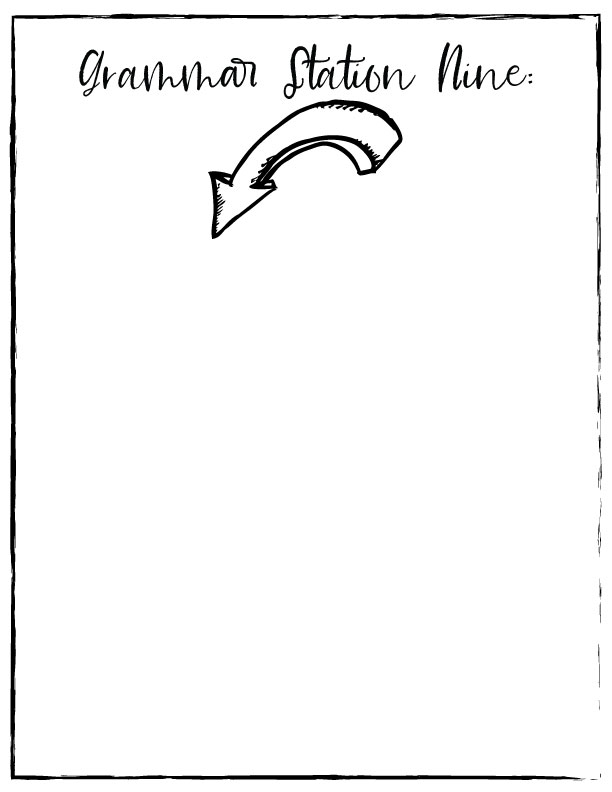 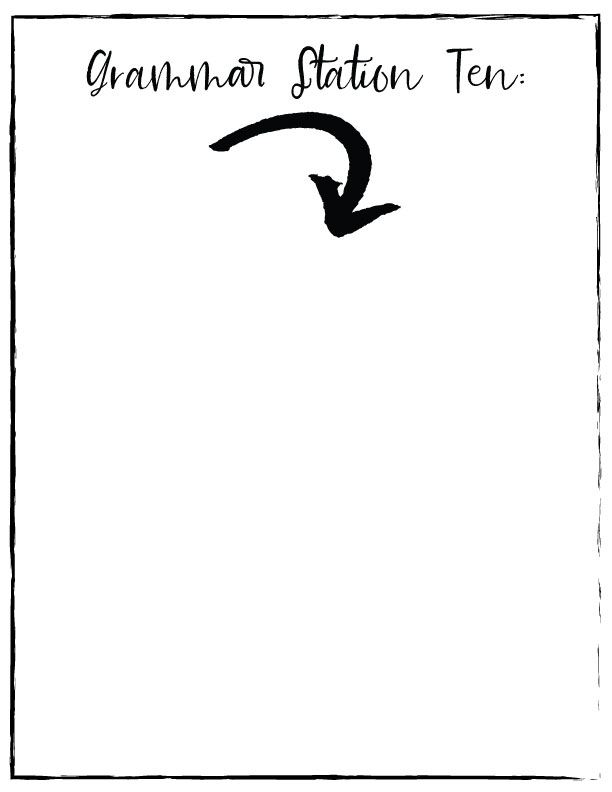 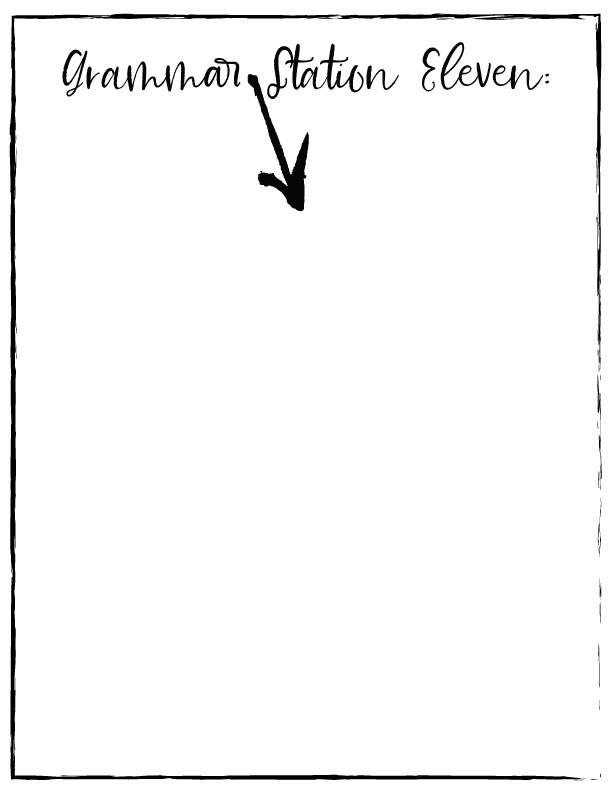 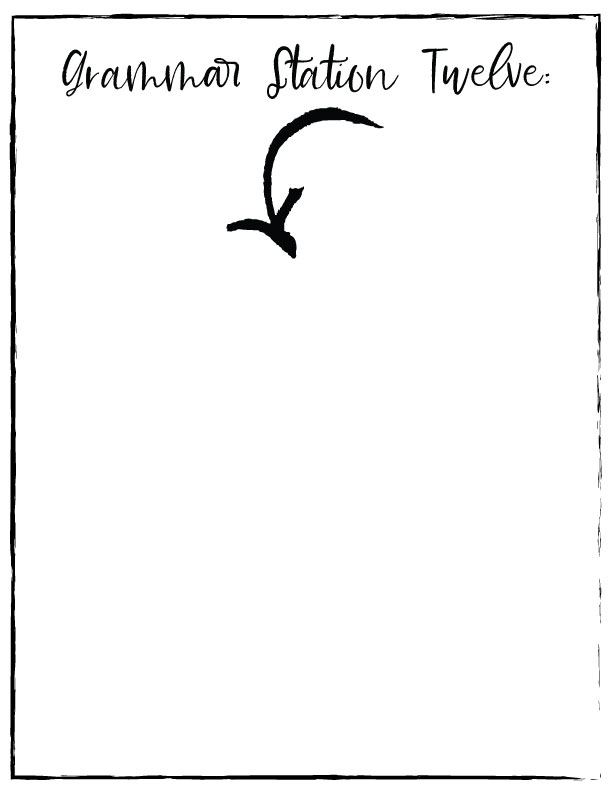 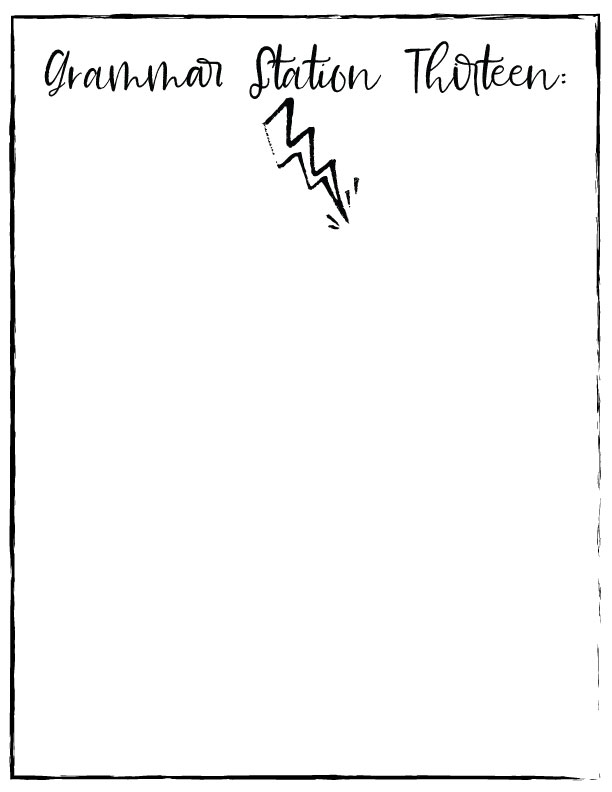 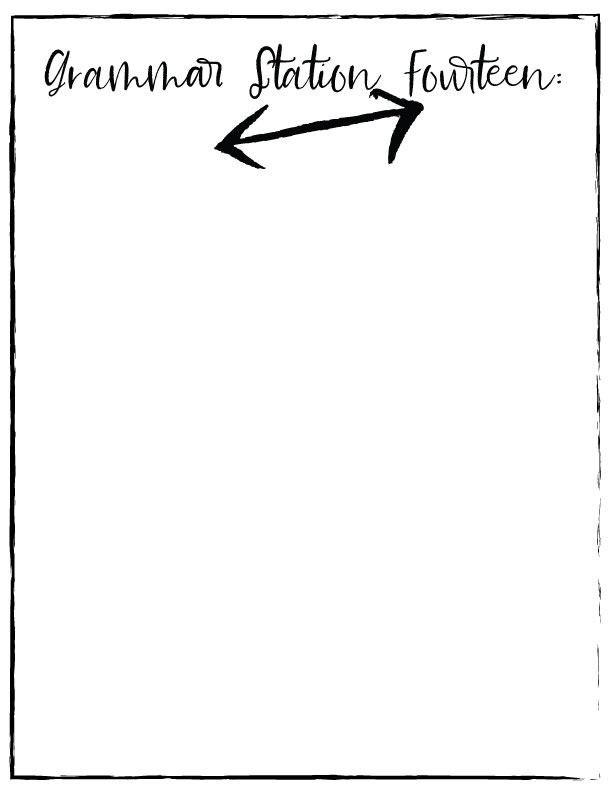 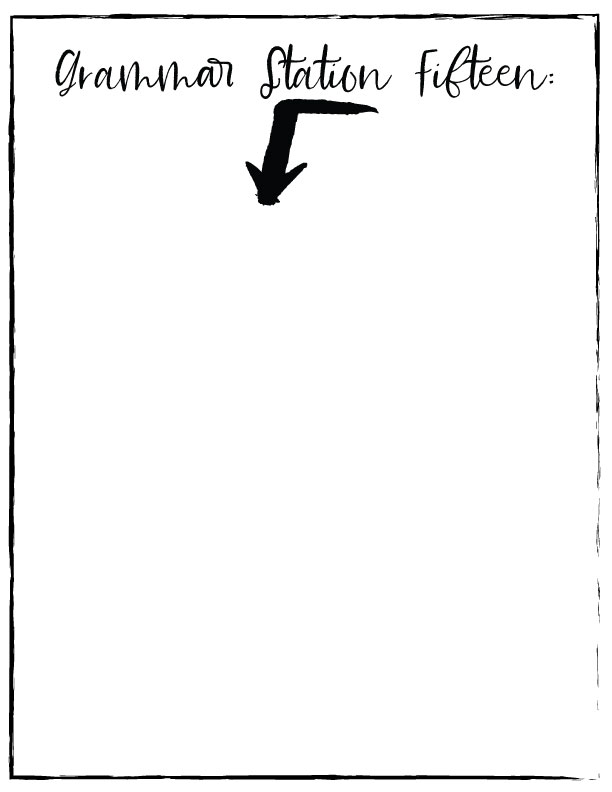 Looking for premade grammar stations? Try these varieties:
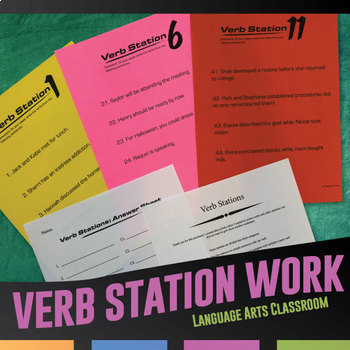 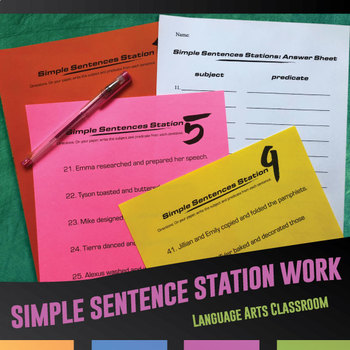 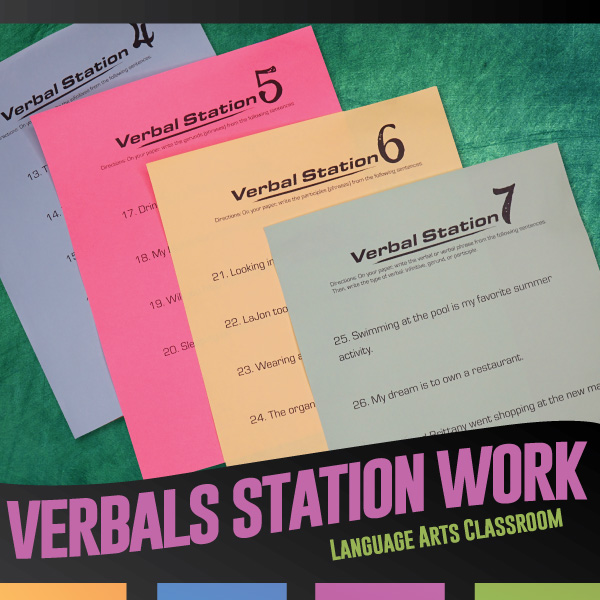 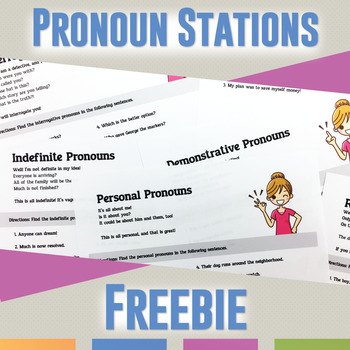